Listy w Pythonie
Rozdział 8
Python dla wszystkich
www.py4e.pl
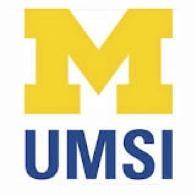 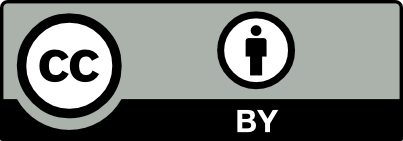 [Speaker Notes: Notka od Chucka: używając tych materiałów masz prawo usunąć logo UM i zastąpić je własnym, ale zostaw proszę logo CC-BY na pierwszej stronie oraz strony z podziękowaniami dla współtwórców.]
Programowanie
Algorytm
 -  Zestaw zasad lub kroków używanych do rozwiązania problemu

Struktura danych
 - Ustalony sposób organizowania danych w komputerze
https://pl.wikipedia.org/wiki/Algorytm
https://pl.wikipedia.org/wiki/Struktura_danych
Co nie jest “kolekcją”?
Większość z naszych zmiennych zawiera jedną wartość – kiedy przypisujemy nową wartość do zmiennej, stara wartość jest nadpisywana
$ python3
>>> x = 2
>>> x = 4
>>> print(x)
4
Lista jest typem kolekcji
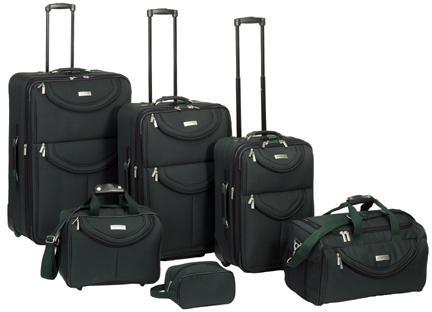 Kolekcja pozwala nam przypisać wiele wartości do jednej "zmiennej"
Kolekcje są fajne, bo możemy zapakować wiele wartości do jednej wygodnej "walizki"
friends = ['Józek', 'Gienek', 'Staszek']

carryon = [ 'skarpetki', 'koszula', 'perfumy' ]
Stałe będące listami
>>> print([1, 24, 76])
[1, 24, 76]
>>> print(['czerwony', 'żółty', 'niebieski'])
['czerwony', 'żółty', 'niebieski']
>>> print(['czerwony', 24, 98.6])
['czerwony', 24, 98.6]
>>> print([ 1, [5, 6], 7])
[1, [5, 6], 7]
>>> print([])
[]
Stałe będące listami zapisujemy w kwadratowych nawiasach, a ich elementy rozdzielamy przecinkami
Elementem listy może być dowolny obiekt Pythona, nawet inna lista
Lista może być pusta
Używamy już list!
for i in [5, 4, 3, 2, 1] :
    print(i)
print('Odpalamy!')
5
4
3
2
1
Odpalamy!
Listy i pętle określone – najlepsi kumple
friends = ['Józek', 'Gienek', 'Staszek']
for friend in friends: 
    print('Szczęśliwego Nowego Roku:', friend)
print('Zrobione!')
Szczęśliwego Nowego Roku: Józek
Szczęśliwego Nowego Roku: Gienek
Szczęśliwego Nowego Roku: Staszek
Zrobione!
z = ['Józek', 'Gienek', 'Staszek']
for x in z:
    print('Szczęśliwego Nowego Roku:',  x)
print('Zrobione!')
Przyjrzyjmy się listom
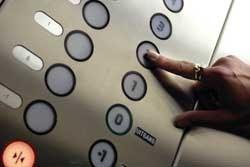 Tak jak w przypadku napisów, możemy wybrać dowolny element z listy za pomocą indeksu określonego w nawiasach kwadratowych
>>> friends = ['Józek', 'Gienek', 'Staszek' ]
>>> print(friends[1])
Gienek
>>>
Józek
Gienek
Staszek
0
1
2
Listy są zmienne
>>> fruit = 'Banan'
>>> fruit[0] = 'b'
Traceback 
TypeError: 'str' object does not 
support item assignment
>>> x = fruit.lower()
>>> print(x)
banan
>>> lotto = [2, 14, 26, 41, 63]
>>> print(lotto)
[2, 14, 26, 41, 63]
>>> lotto[2] = 28
>>> print(lotto)
[2, 14, 28, 41, 63]
Napisy są “niezmienne” – nie możemy zmienić zawartości napisu – musimy stworzyć nowy napis, żeby wprowadzić zmiany
Listy są “zmienne” – możemy zmienić element listy, korzystając z operatora indeksu
Jaka jest długość listy?
Funkcja len() przyjmuje listę jako parametr i zwraca liczbę elementów na liście
Tak naprawdę len() poda nam liczbę elementów dowolnej sekwencji (takiej jak napis...)
>>> greet = 'Witaj Bob'
>>> print(len(greet))
9
>>> x = [ 1, 2, 'joe', 99]
>>> print(len(x))
4
>>>
Używanie funkcji range
Funkcja range zwraca listę liczb od zera do wartości mniejszej o jeden od parametru
Możemy stworzyć indeksowaną pętlę for z całkowitym iteratorem
>>> print(range(4))
[0, 1, 2, 3]
>>> friends = ['Józek', 'Gienek', 'Staszek']
>>> print(len(friends))
3
>>> print(range(len(friends)))
[0, 1, 2]
>>>
O dwóch takich... pętlach
>>> friends = ['Józek', 'Gienek', 'Staszek' ]
>>> print(len(friends))
3
>>> print(range(len(friends)))
[0, 1, 2]
>>>
friends = ['Józek', 'Gienek', 'Staszek']

for friend in friends :
    print('Szczęśliwego Nowego Roku:', friend)

for i in range(len(friends)) :
    friend = friends[i]
    print('Szczęśliwego Nowego Roku:', friend)
Szczęśliwego Nowego Roku: Józek
Szczęśliwego Nowego Roku: Gienek
Szczęśliwego Nowego Roku: Staszek
Konkatenacja list przy użyciu +
>>> a = [1, 2, 3]
>>> b = [4, 5, 6]
>>> c = a + b
>>> print(c)
[1, 2, 3, 4, 5, 6]
>>> print(a)
[1, 2, 3]
Możemy stworzyć nową listę, łącząc ze sobą dwie istniejące
Twórz wycinki list, używając :
>>> t = [9, 41, 12, 3, 74, 15]
>>> t[1:3]
[41,12]
>>> t[:4]
[9, 41, 12, 3]
>>> t[3:]
[3, 74, 15]
>>> t[:]
[9, 41, 12, 3, 74, 15]
Pamiętaj:  Tak jak w ciągach “do, ale nie razem z”
Metody list
>>> x = list()
>>> type(x)
<type 'list'>
>>> dir(x)
['append', 'count', 'extend', 'index', 'insert', 'pop', 'remove', 'reverse', 'sort']
>>>
https://docs.python.org/3/tutorial/datastructures.html
Tworzenie listy od podstaw
Możemy stworzyć pustą listę, a później dodać do niej elementy, używając metody append 
List zachowuje kolejność elementów, a nowe są dodawane na końcu
>>> stuff = list()
>>> stuff.append('książka')
>>> stuff.append(99)
>>> print(stuff)
['książka', 99]
>>> stuff.append('ciastko')
>>> print(stuff)
['książka', 99, 'ciastko']
Jesteście na liście?
Python daje dwa operatory, które pozwalają sprawdzić, czy coś jest na liście
To operatory logiczne zwracające wartości True albo False
Nie zmieniają listy
>>> some = [1, 9, 21, 10, 16]
>>> 9 in some
True
>>> 15 in some
False
>>> 20 not in some
True
>>>
Listy są w porządku
Lista może przechowywać wiele elementów i utrzymuje je w tej samej kolejności, dopóki specjalnie jej nie zmienimy
Listę można posortować (czyli zmienić kolejność elementów)
Metoda sort() (inaczej niż w przypadku napisów) oznacza “posortuj siebie”
>>> friends = ['Józek', 'Gienek', 'Staszek' ]
>>> friends.sort()
>>> print(friends)
['Gienek', 'Józek', 'Staszek']
>>> print(friends[1])
Józek
>>>
Wbudowane funkcje i listy
>>> nums = [3, 41, 12, 9, 74, 15]
>>> print(len(nums))
6
>>> print(max(nums))
74
>>> print(min(nums))
3
>>> print(sum(nums))
154
>>> print(sum(nums)/len(nums))
25.6
Wiele funkcji  wbudowanych w Pythona przyjmuje listy jako parametry.
Pamiętasz pętle, które tworzyliśmy? Te są o wiele prostsze.
Wprowadź liczbę: 3
Wprowadź liczbę: 9
Wprowadź liczbę: 5
Wprowadź liczbę: skończone
Średnia: 5.66666666667
total = 0
count = 0
while True :
    inp = input('Wprowadź liczbę: ')
    if inp == 'skończone' : break
    value = float(inp)
    total = total + value     
    count = count + 1

average = total / count
print('Średnia:', average)
numlist = list()
while True :
    inp = input('Wprowadź liczbę: ')
    if inp == 'skończone' : break
    value = float(inp)
    numlist.append(value)

average = sum(numlist) / len(numlist)
print('Średnia:', average)
Najlepsi przyjaciele: napisy i listy
>>> print(stuff)
['W', 'trzech', 'słowach']
>>> for w in stuff :
...     print(w)
...
W
trzech
słowach
>>>
>>> abc = 'W trzech słowach'
>>> stuff = abc.split()
>>> print(stuff)
['W', 'trzech', 'słowach']
>>> print(len(stuff))
3
>>> print(stuff[0])
W
Metoda split() dzieli napis na części i tworzy listę napisów. Myślimy o nich jak o słowach. Możemy uzyskać dostęp do poszczególnych słów, przechodząc przez wszystkie pętlą.
>>> line = 'Bardzo dużo               znaków spacji'
>>> etc = line.split()
>>> print(etc)
['Bardzo', 'dużo', 'znaków', 'spacji']
>>>
>>> line = 'pierwsza;druga;trzecia'
>>> thing = line.split()
>>> print(thing)
['pierwsza;druga;trzecia']
>>> print(len(thing))
1
>>> thing = line.split(';')
>>> print(thing)
['pierwsza', 'druga', 'trzecia']
>>> print(len(thing))
3
>>>
Jeśli nie określisz separatora, wielokrotne spacje są traktowane jak jeden separator

Możesz określić, jaki znak separatora ma być użyty do dzielenia
From stephen.marquard@uct.ac.za Sat Jan  5 09:14:16 2008
fhand = open('mbox-short.txt')
 for line in fhand:
     line = line.rstrip()
     if not line.startswith('From ') : continue
     words = line.split()
     print(words[2])
Sat
Fri
Fri
Fri
    ...
>>> line = 'From stephen.marquard@uct.ac.za Sat Jan  5 09:14:16 2008'
>>> words = line.split()
>>> print(words)
['From', 'stephen.marquard@uct.ac.za', 'Sat', 'Jan', '5', '09:14:16', '2008']
>>>
Wzorzec podwójnego dzielenia
Czasem dzielimy linię na jeden sposób i jedną z uzyskanych części dzielimy jeszcze raz
From stephen.marquard@uct.ac.za Sat Jan  5 09:14:16 2008
words = line.split()
email = words[1]
print pieces[1]
Wzorzec podwójnego dzielenia
From stephen.marquard@uct.ac.za Sat Jan  5 09:14:16 2008
words = line.split()
email = words[1]
print pieces[1]
stephen.marquard@uct.ac.za
Wzorzec podwójnego dzielenia
From stephen.marquard@uct.ac.za Sat Jan  5 09:14:16 2008
words = line.split()
email = words[1]
pieces = email.split('@')
print pieces[1]
stephen.marquard@uct.ac.za
['stephen.marquard', 'uct.ac.za']
Wzorzec podwójnego dzielenia
From stephen.marquard@uct.ac.za Sat Jan  5 09:14:16 2008
words = line.split()
email = words[1]
pieces = email.split('@')
print(pieces[1])
stephen.marquard@uct.ac.za
['stephen.marquard', 'uct.ac.za']
'uct.ac.za'
Podsumowanie
Idea kolekcji
Listy i pętle określone
Indeksowanie i wyszukiwanie
Zmienność list
Funkcje: len, min max, sum
Wycinki list
Metody list: append, remove
Sortowanie list
Dzielenie napisów na listy słów
Używanie split do parsowania napisów
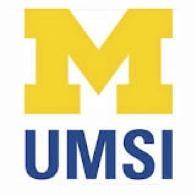 Podziękowania dla współpracowników
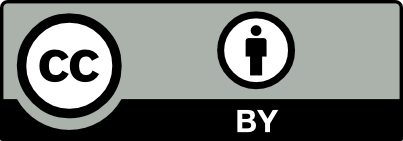 ...
Copyright slajdów 2010 - Charles R. Severance (www.dr-chuck.com) University of Michigan School of Information i open.umich.edu dostępne na licencji Creative Commons Attribution 4.0.  Aby zachować zgodność z wymaganiami licencji należy pozostawić ten slajd na końcu każdej kopii tego dokumentu.  Po dokonaniu zmian, przy ponownej publikacji tych materiałów można dodać swoje nazwisko i nazwę organizacji do listy współpracowników

Autorstwo pierwszej wersji: Charles Severance, University of Michigan School of Information

Polska wersja powstała z inicjatywy Wydziału Matematyki i Informatyki Uniwersytetu im. Adama Mickiewicza w Poznaniu

Tłumaczenie: Agata i Krzysztof Wierzbiccy, EnglishT.eu 

... wstaw tu nowych współpracowników i tłumaczy